Green Bonds for Latin America and the Caribbean
Workshop – Green and Sustainable Bonds in Latin America and the Caribbean
Lima, 29 May 2018
Meeting the Requirements of the Paris Agreement
Translate NDCs into energy transition plans
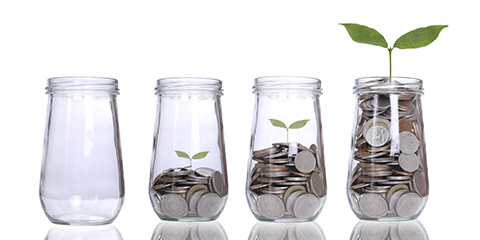 NDCs in LAC: $ 4 trillion in investments required up to 2035
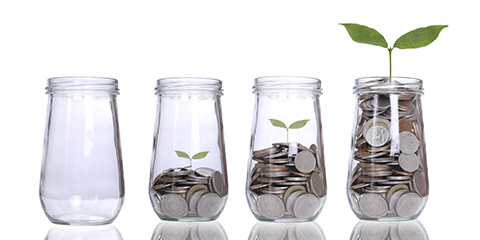 currently available funds are far from sufficient
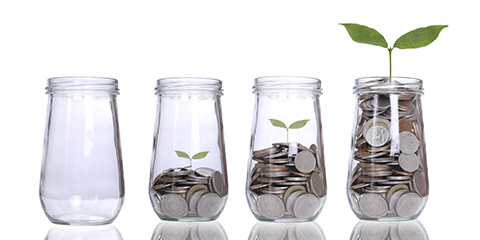 Crowding in of local private sector / Domestic Resource Mobilization
Green Bonds for Latin America / May 25th 2018
Green Bonds
What is a Green Bond?
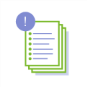 Green Bonds are bonds,
…issued to re-/finance environmentally friendly projects
…earmarked for projects that meet specific criteria (e.g. energy efficiency standards or CO2 savings)
…where the proceeds of the issue are used in a comprehensible and transparent manner
…which provide investors with additional reporting for the financed projects
…which can be issued in the form of corporate bonds as well as project bonds or asset-backed securities
Green Bonds for Latin America / May 25th 2018
Green Bonds
Possible sectors and projects according to ICMA/Climate Bond Initiative
Green Bonds for Latin America / May 25th 2018
Current activities of KfW in the area of green bonds
KfW promotes sustainability in the capital markets
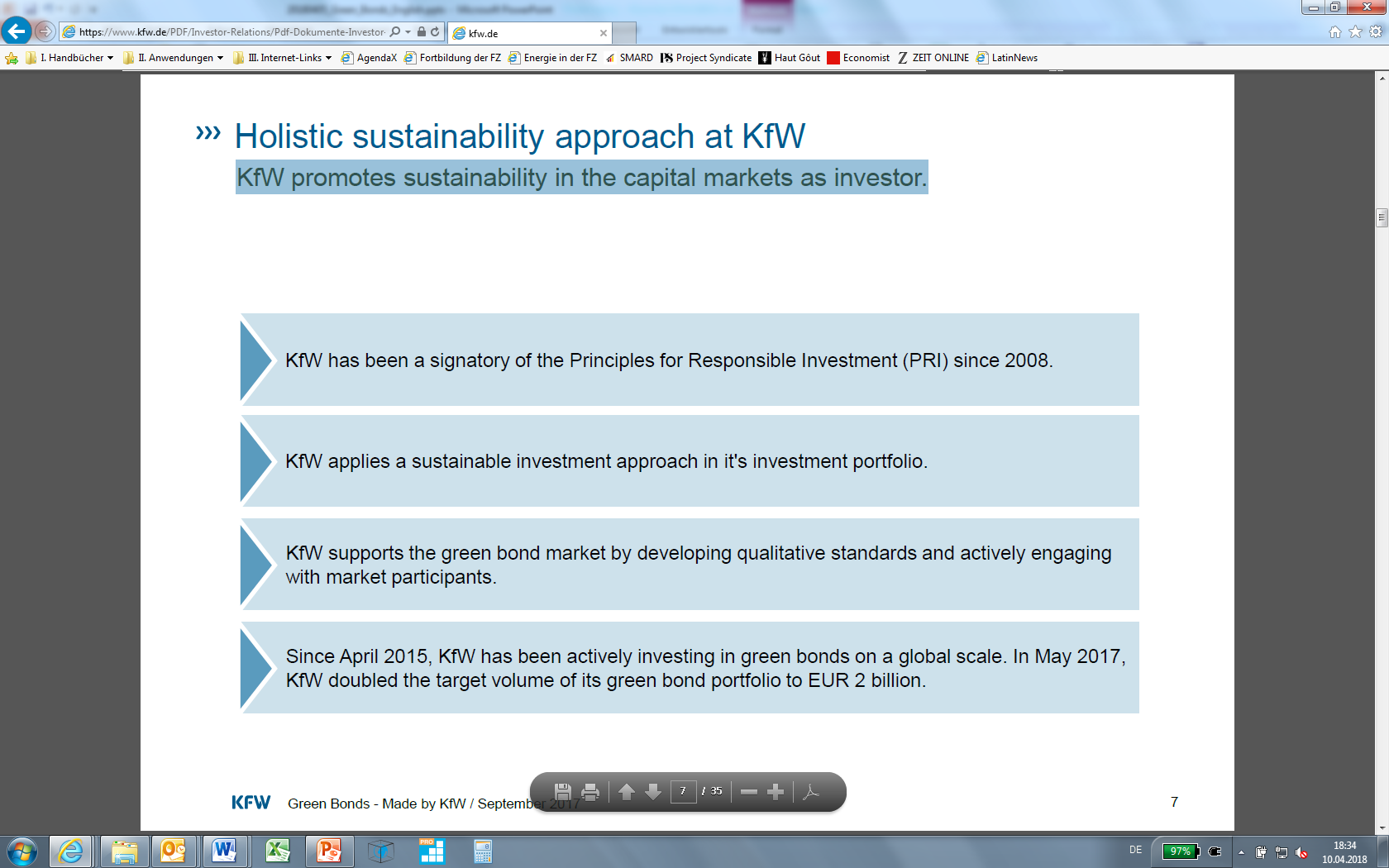 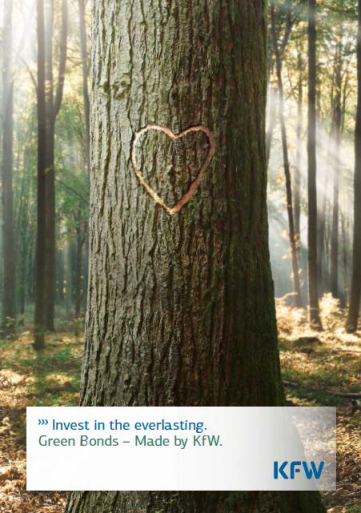 Green Bonds for Latin America / May 25th 2018
Current activities of KfW in the area of green bonds
KfW one of the largest issuer of Green Bonds (since 2014 EUR 13,4 Bn.)
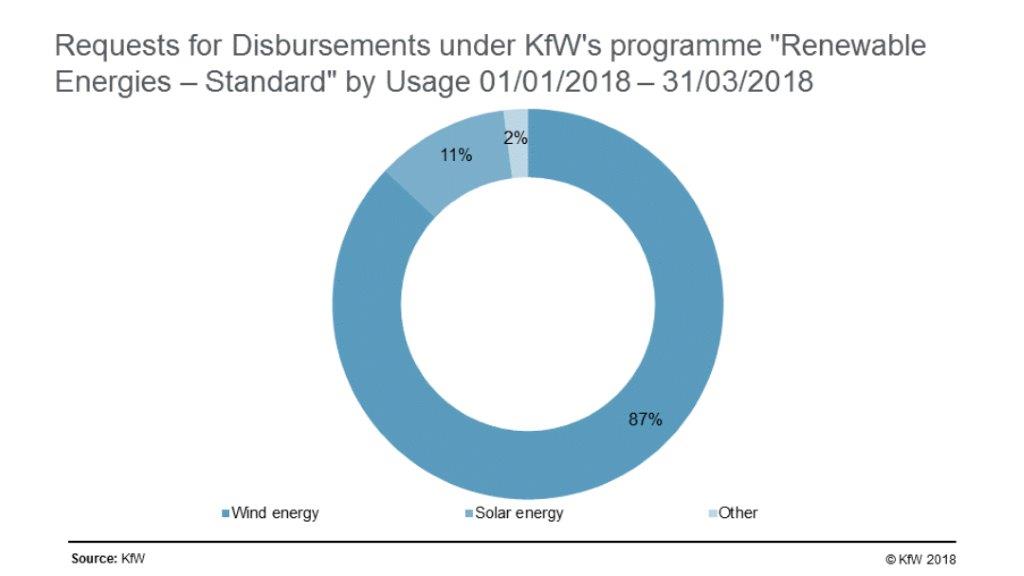 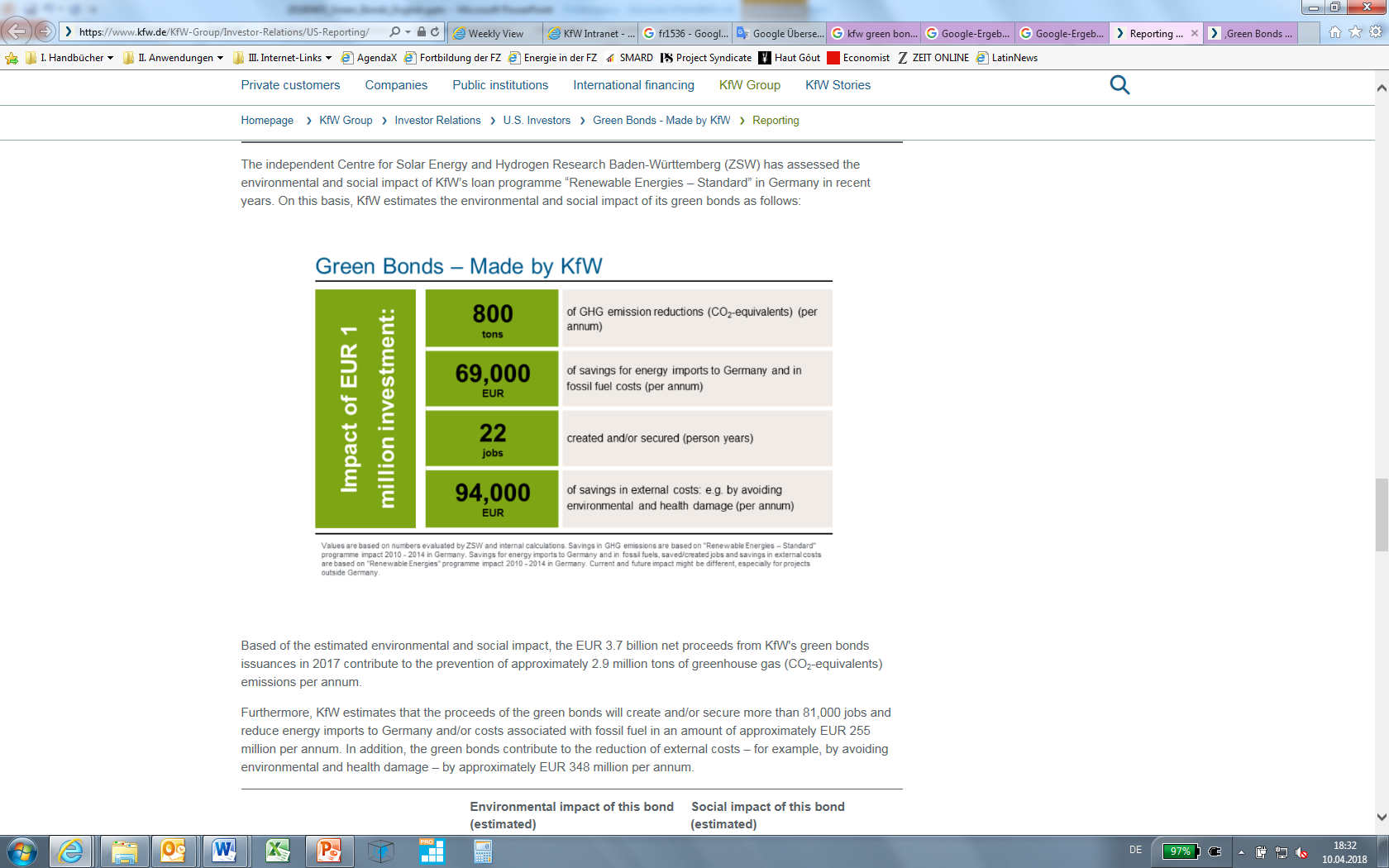 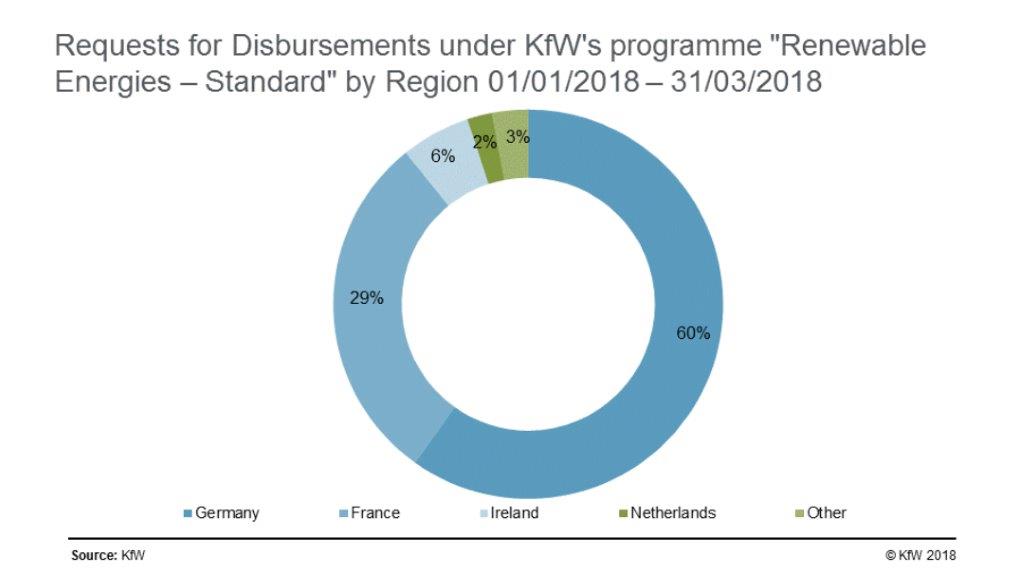 Green Bonds for Latin America / May 25th 2018
Latin American Green Bond Fund (LAGBF)
Possible Structure of Anchor Investment Fund
Local institutional investors
LAGBF
TA
Assets
Liabilities
Assets
Liabilities
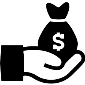 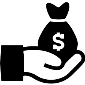 Green Bonds (max. 30% of a single issuance)
Senior (private int‘l + local)
Insurance, bank and pension assets
Other assets
Mezzanine (DFI, NDB)
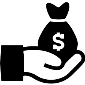 Green Bonds
First Loss (KfW/DFI)
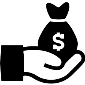 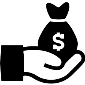 Equity
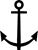 Invest
Invest
Green Bonds
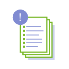 Issuance in local currency
Foreign financing in EUR or USD
supports
Bank / Issuer
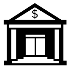 No FX-risk
Debt in local currency
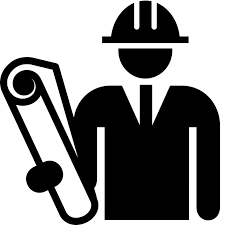 Developer / Issuer
Green Bonds for Latin America  / May 25th 2018
The KfW African Local Currency Bond Fund
Successful example for capital market development through anchor investments
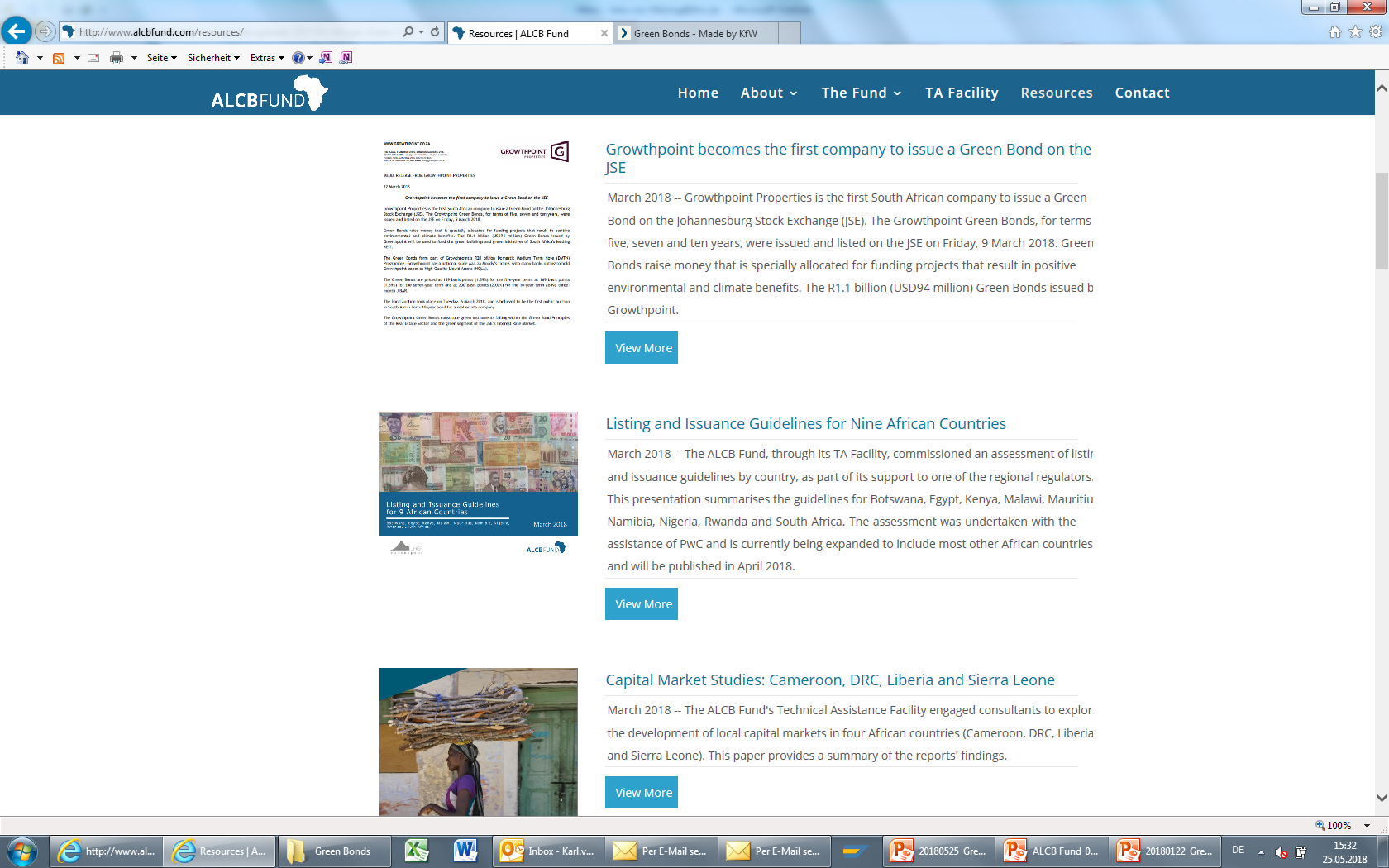 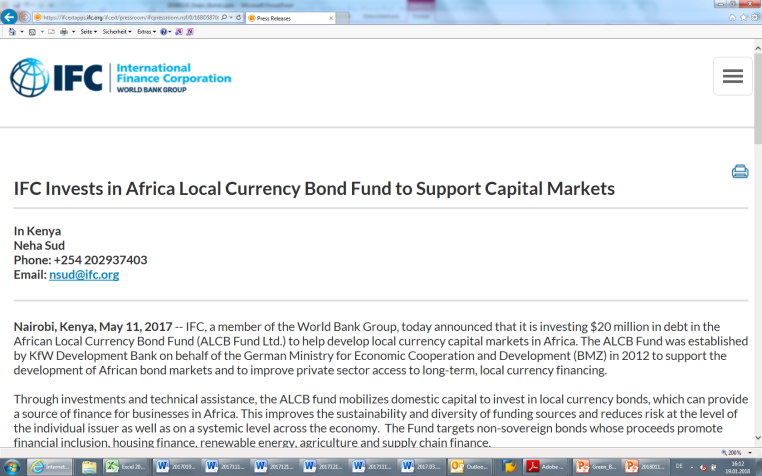 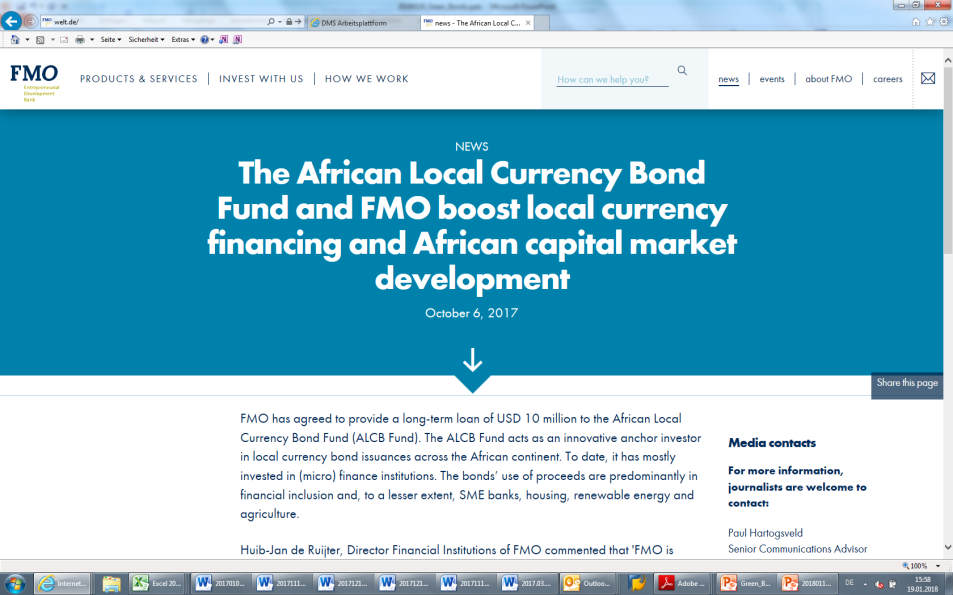 Green Bonds for Latin America / May 25th 2018
Environmental impact
Green Bonds contribute to the SDGs and climate targets
Green Bonds can help finance SDGs / NDC
Investments in renewable energy and energy efficiency
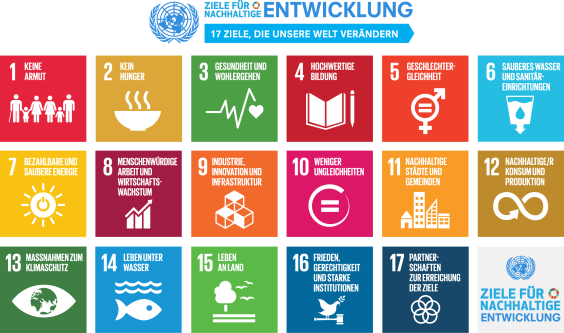 Investing in climate protection measures such as afforestation etc.
Investment in sustainable infrastructure, such as public transport etc.
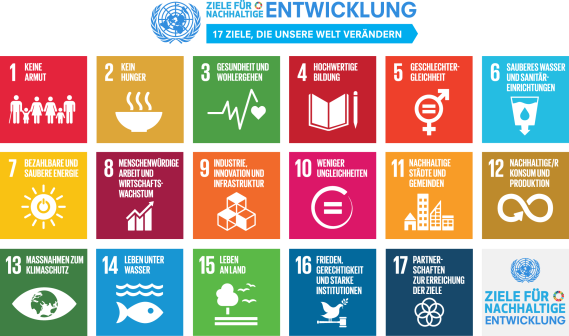 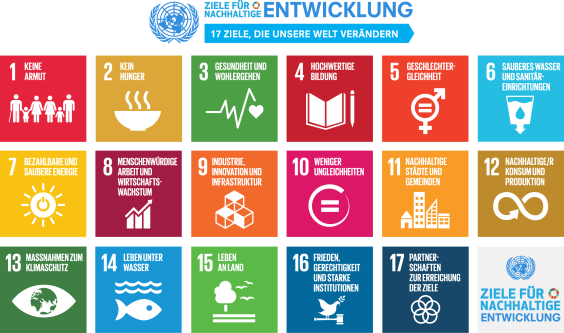 Mobilizing international and local investors
CO2 reduction through green bonds
Green Bonds enable large investment in renewable energy and energy efficiency, thereby making a major contribution to reducing CO2 emissions
Green Bonds for Latin America / May 25th 2018
Effect on capital markets
Green Bonds strengthen the local capital market
Green Bonds mobilize previously inactive local capital
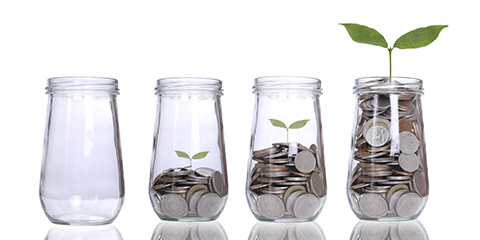 Local currency Green Bonds strengthen local capital markets and eliminate currency risk
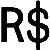 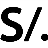 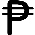 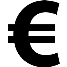 ABS-Green Bonds free banks’ balance sheets for additional renewable energy projects
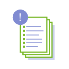 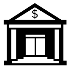 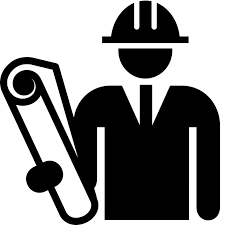 Green Bonds for Latin America / May 25th 2018
On the road to a LAC Green Bond Fund
Key Features & Next Steps
Key features
Supporting Issuers through Anchor Investment and Technical Assistance
Developing local capital markets through mainly local currency investments
Activating/crowding in local institutional investors in LAC
Financing projects with a measurable positive impact on the energy transition in LAC for NDC finance
High Quality Standards: Green Bonds that meet the Green Bonds Principles / CBI / EU Action Plan
Next Steps
High interest among DFIs and potential investors to join forces
KfW to conduct feasibility study an market research with an international consultant 
First Loss Funding of such a fund subject to approval of the German government – Federal Ministry for Economic Cooperation and Development
Green Bonds for Latin America / May 25th 2018
Latin American Green Bond Fund
Questions?
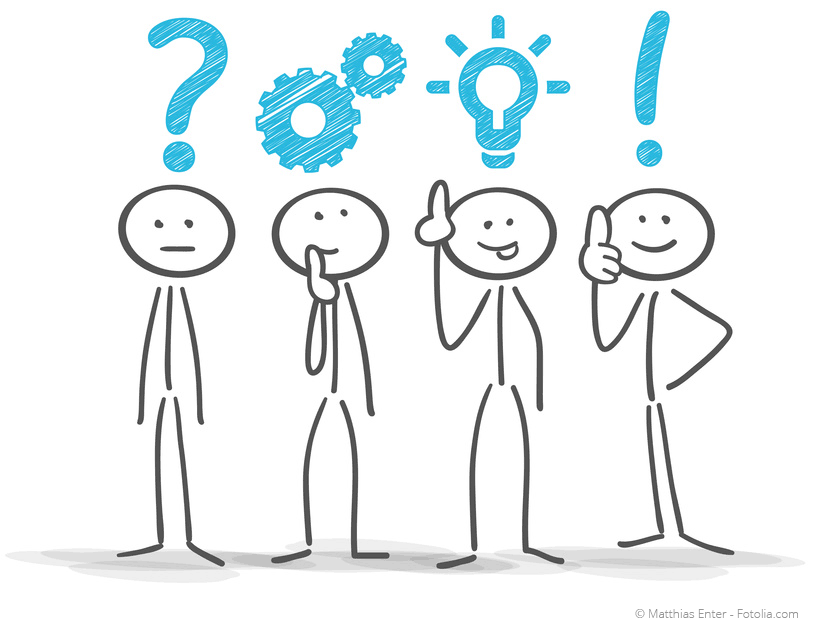 Green Bonds for Latin America / May 25th 2018